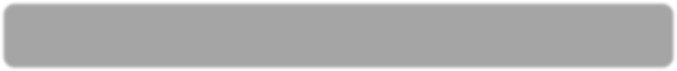 TP EMPLOYE(E) COMMERCIAL(E)
Titre de Niveau 3 CAP / BEP
Nombre de stagiaires
Tarif
Durée
4600
Durée : 300 heures dont 3 semaines de stage en entreprise (vidéos, visioconférence + accompagnement individuel)
Formule 100% distanciel 
 9 jours de regroupement en présentiel (ou Visio)
1 h de coaching individuel hebdomadaire 
151 heures de cours en distanciel + 140h de stage en entreprise
3h d’examen face à un jury
Public: Tout public souhaitant réaliser une reconversion professionnelle, sachant lire, écrire et parler couramment le français

Prérequis:

Avoir réalisé le questionnaire du bilan de positionnement.
Disposer d’un ordinateur équipé du pack office et avec une connexion internet + avoir les connaissances de base du pack office.
4 stagiaires Minimum,
12 maximum
Programme
 
La formation se compose de 2 modules, complétés par une période en entreprise.
 
Période d’intégration. Accueil, présentation des objectifs de formation, connaissance de l’environnement professionnel, sensibilisation au développement durable, adaptation du parcours de formation.
 
Module 1. Mettre à disposition des clients les produits de l’unité marchande dans un environnement omnicanal : 
Approvisionnement de l'unité marchande 
Présentation marchande des produits 
Contribution à la gestion et optimisation des stocks 
Traitement des commandes de produits de clients (deux semaines).

Module 2. Accueillir les clients et répondre à leur demande dans un environnement omnicanal : 

-   Accueil, renseignement, orientation et service au client sur la surface de vente 
Tenue d'un poste de caisse et supervision des caisses libre-service 
Contribution à l'amélioration de l'expérience d'achat .
 
Accessibilité aux PSH 
Pour les personnes en situation de handicap, un accompagnement spécifique peut être engagé pour faciliter leur parcours.
Niveau de sortie:  CAP / BEP
Les blocs peuvent être passés individuellement sous forme de certificats de compétences professionnelles (CCP), en suivant un ou plusieurs modules :
CCP 1 / bloc de compétence 
- Mettre à disposition des clients les produits de l’unité marchande dans un environnement omnicanal = module 1

CCP/ bloc de compétence  
- Accueillir les clients et répondre à leur demande dans un environnement omnicanal = module 2
Certification

Évaluations en cours de formation : un QCM de validation par module + 3 dossiers de validation à restituer.

Passage de l’examen dans notre centre: Dossier Technique + PowerPoint à réaliser pour support à l’épreuve orale

Possibilité de passer un ou plusieurs blocs de compétences
Moyens pédagogiques :

White board / Paper board / Velléda 
Salle de cours
Délais à la formation d’accès : Entrée permanente
Agrément: en cours
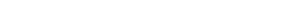 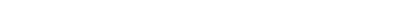 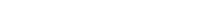 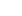 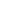 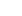 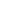 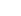 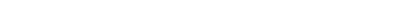